« Сотворчество взрослых и детей в соответствии с ФГОС в ДО»
Сотворчество детей друг с другом.
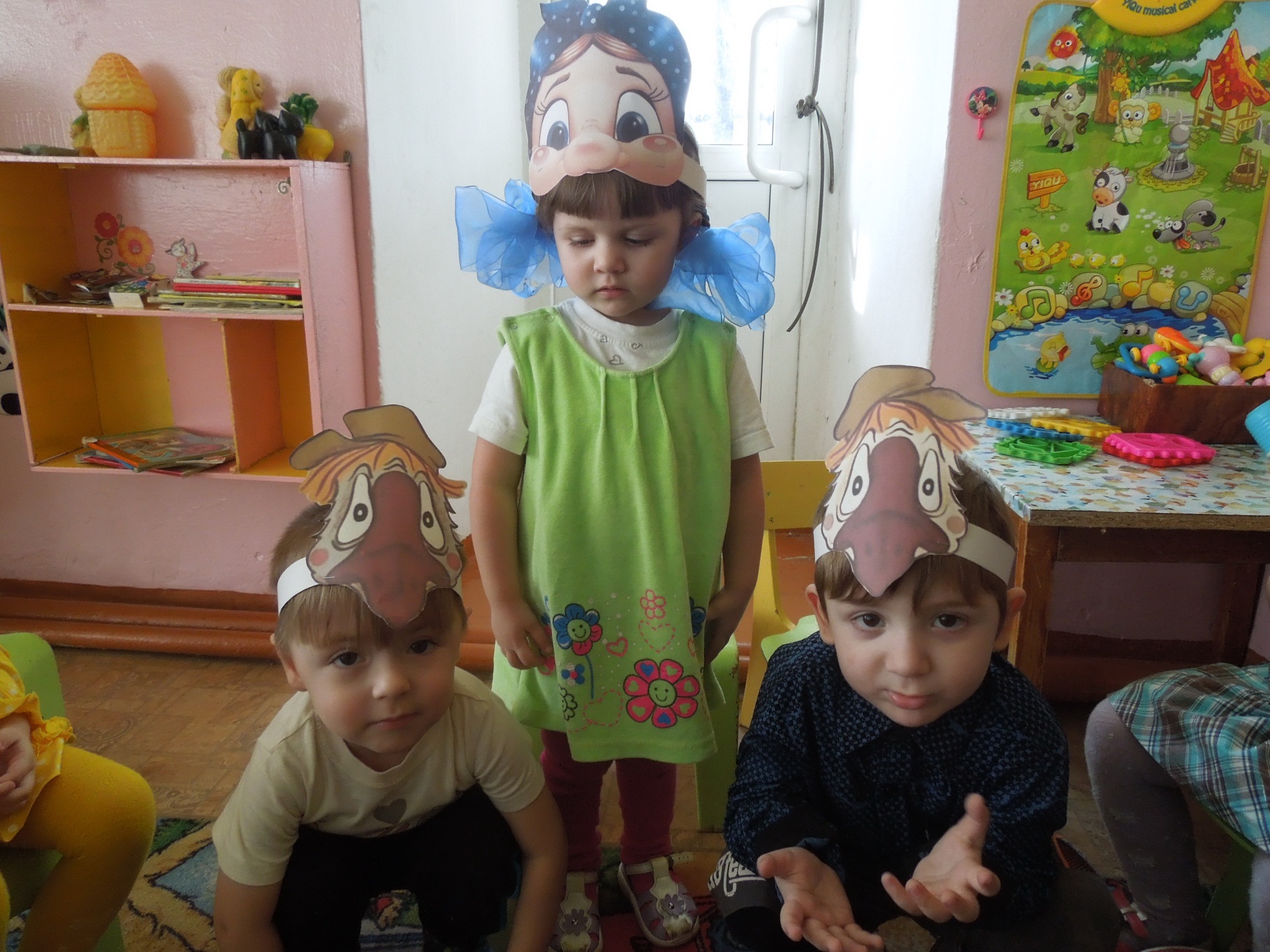 «Витамины»
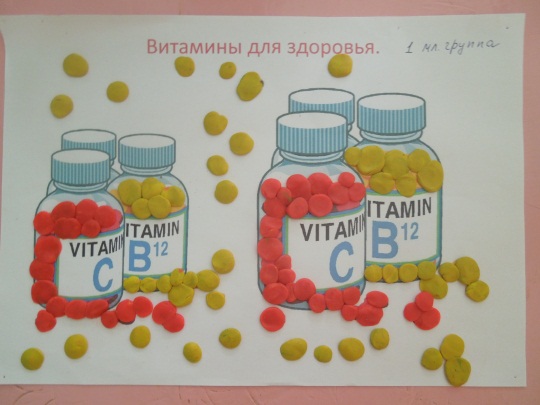 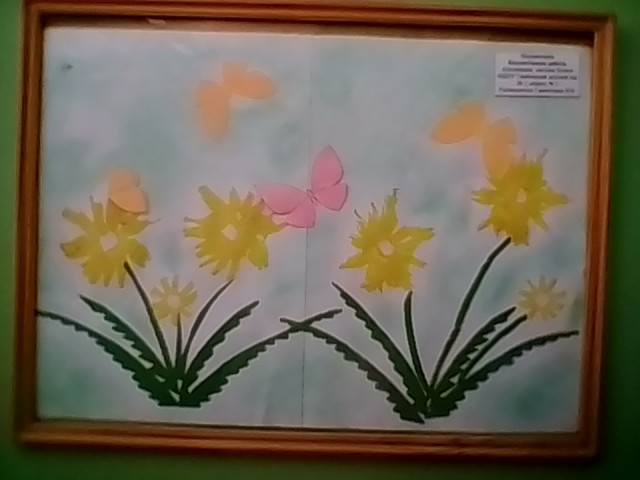 Коллективные работы детей
«Одуванчики»
Коллективные работы детей
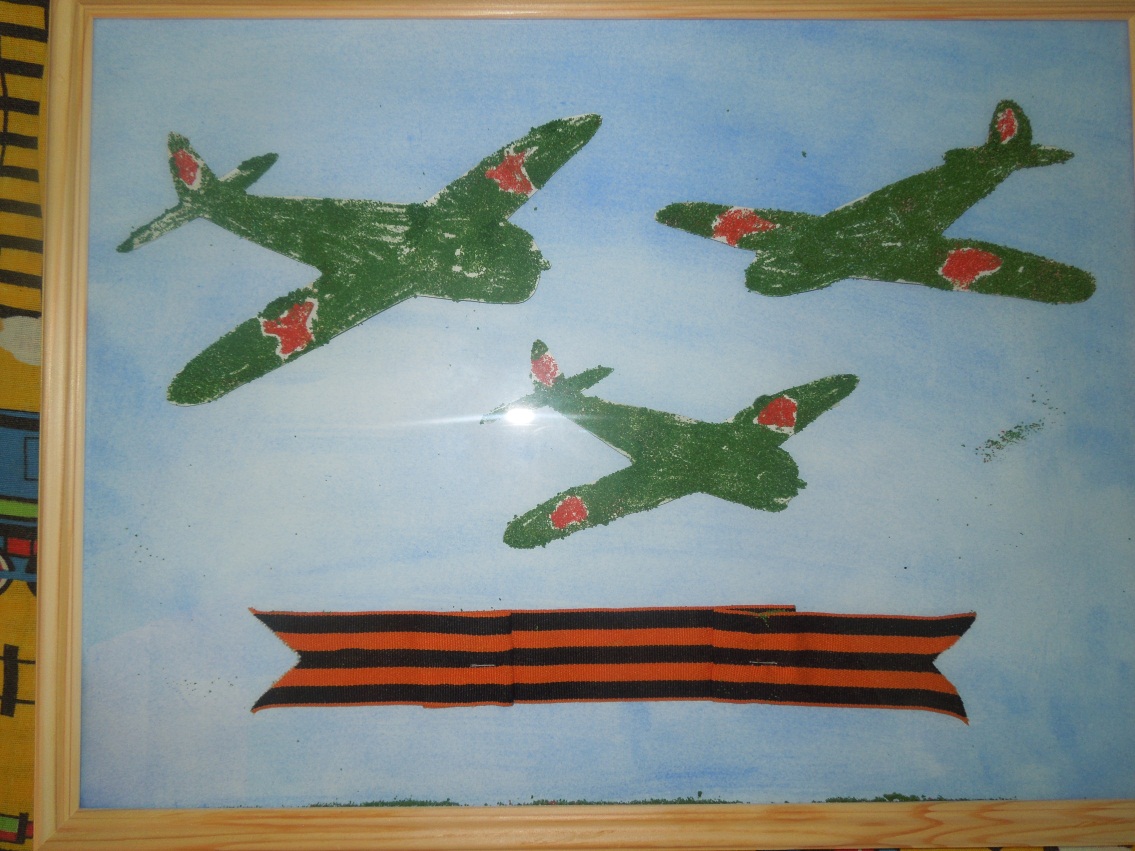 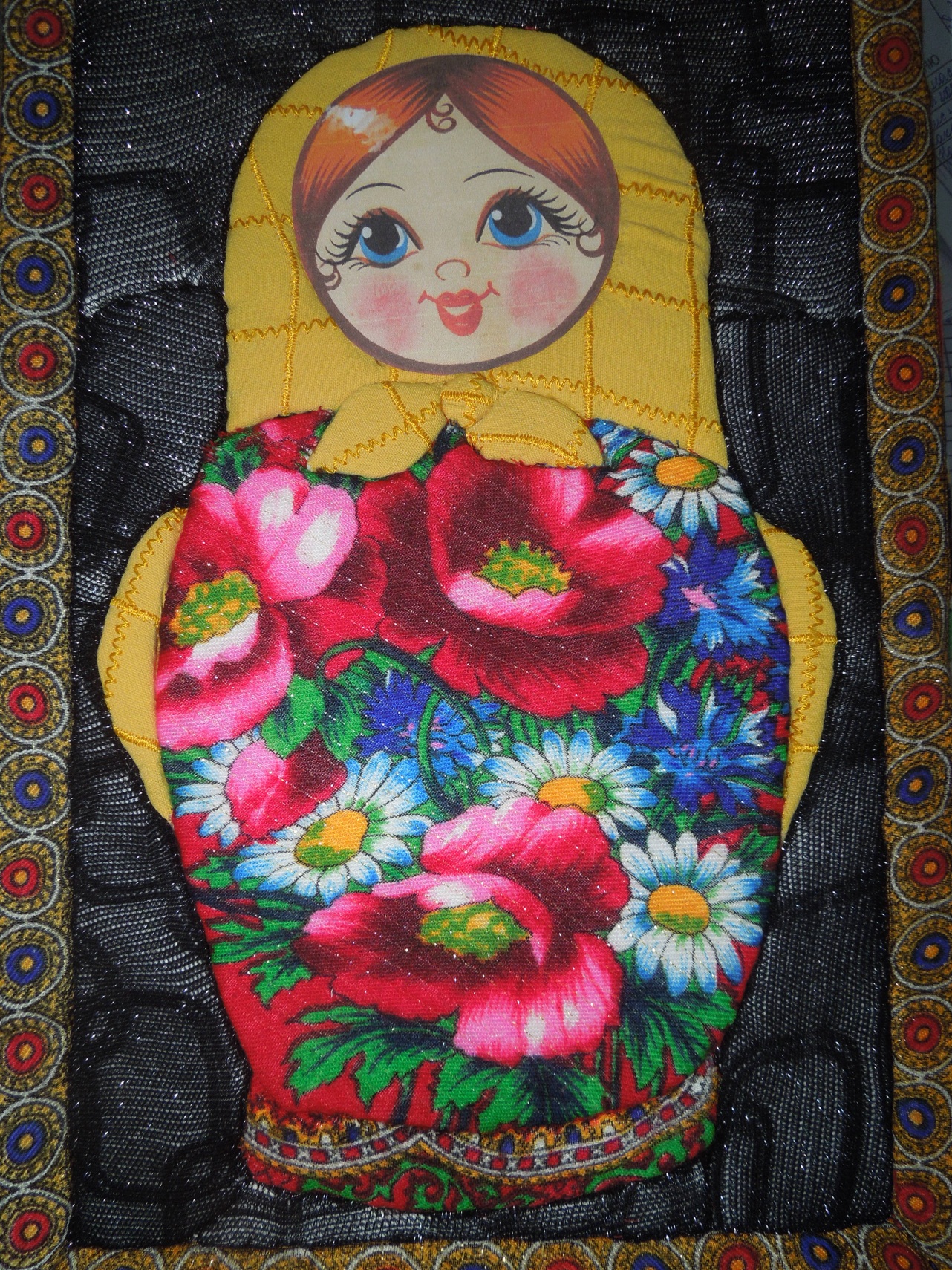 Человек берет результаты чьего-то при исполнении, копировании, использования вносит что-то свое, что придает старым и известным вещам новизну, 
      самобытность.

    
   Индивидуальная    работа ребенка с воспитателем.
Кружковая работа
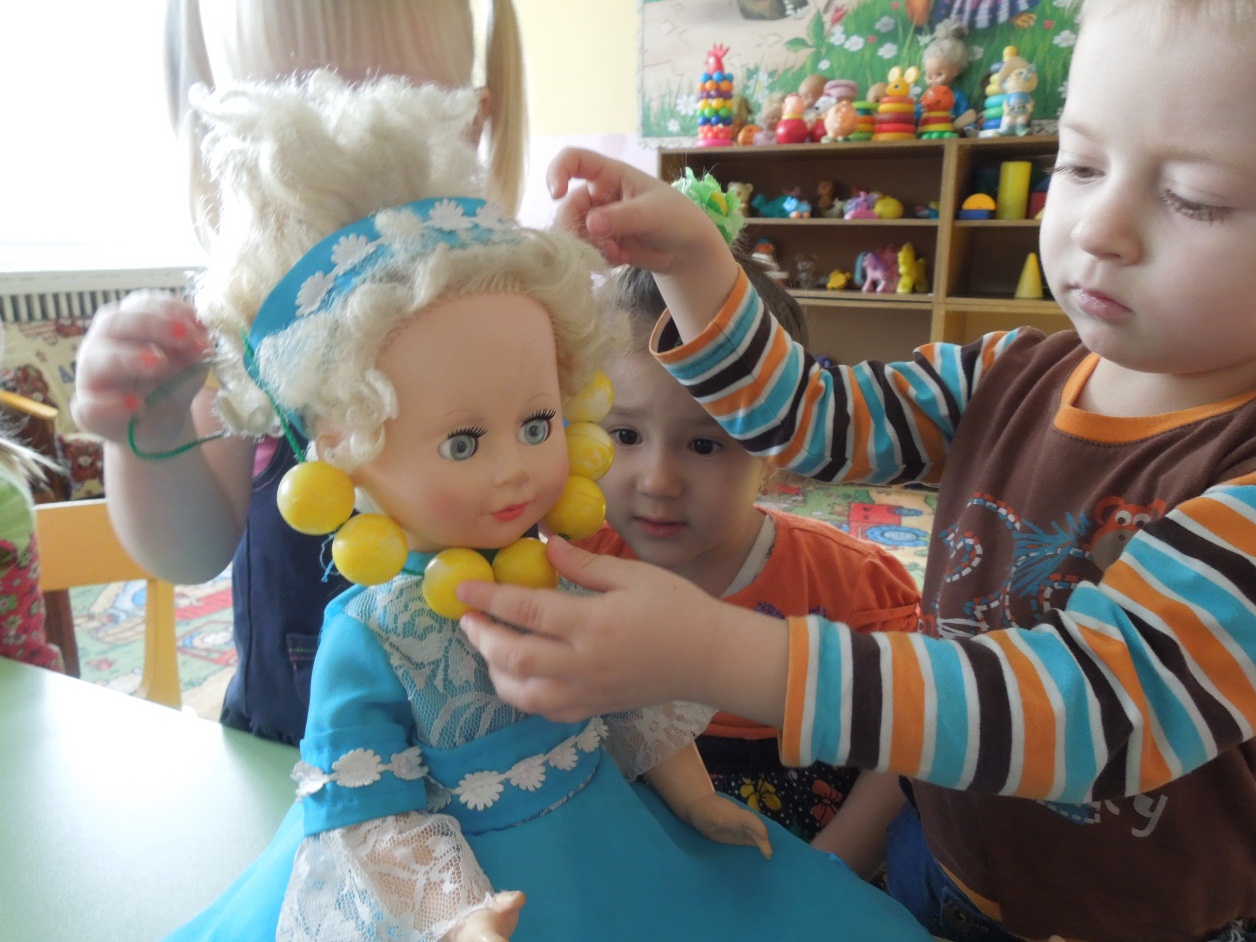 Бусы для куклы Маши
Огород на окошке совместными усилиями
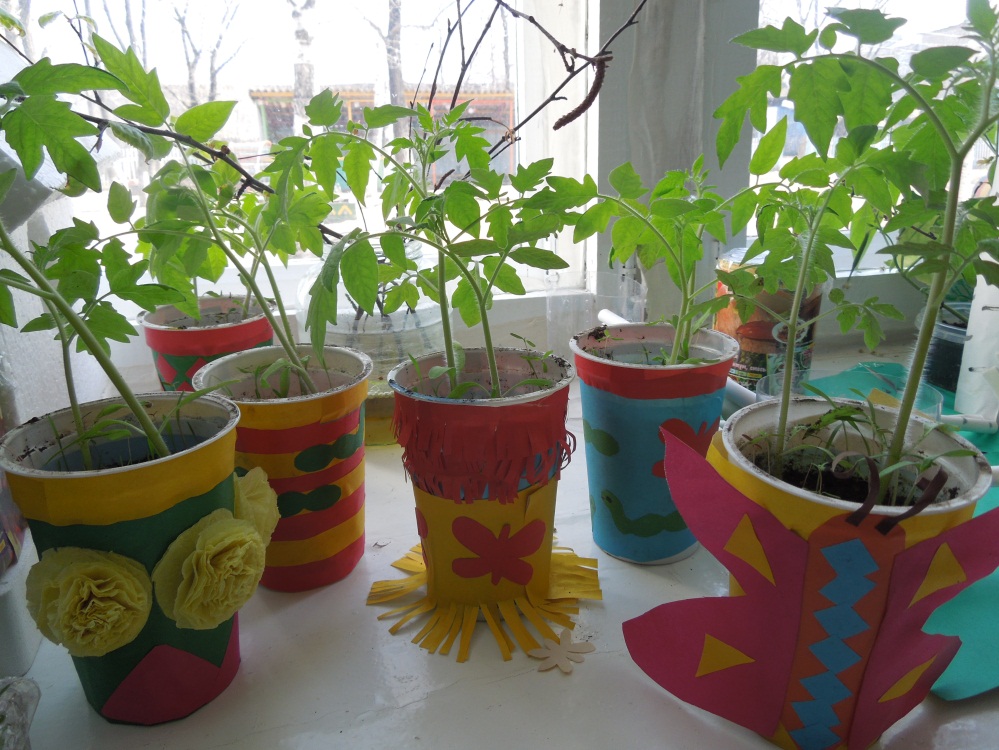 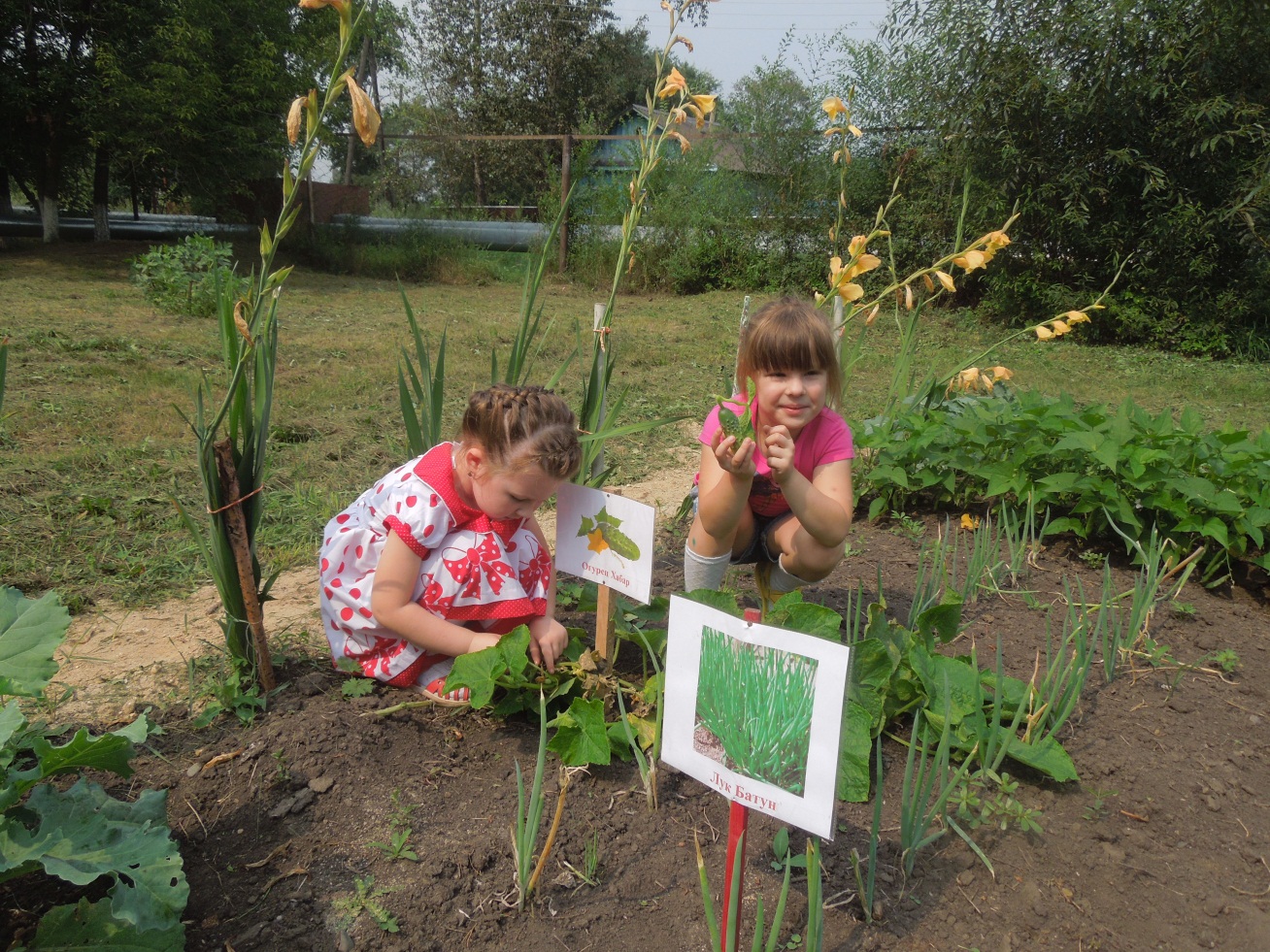 Трудовое сотворчество
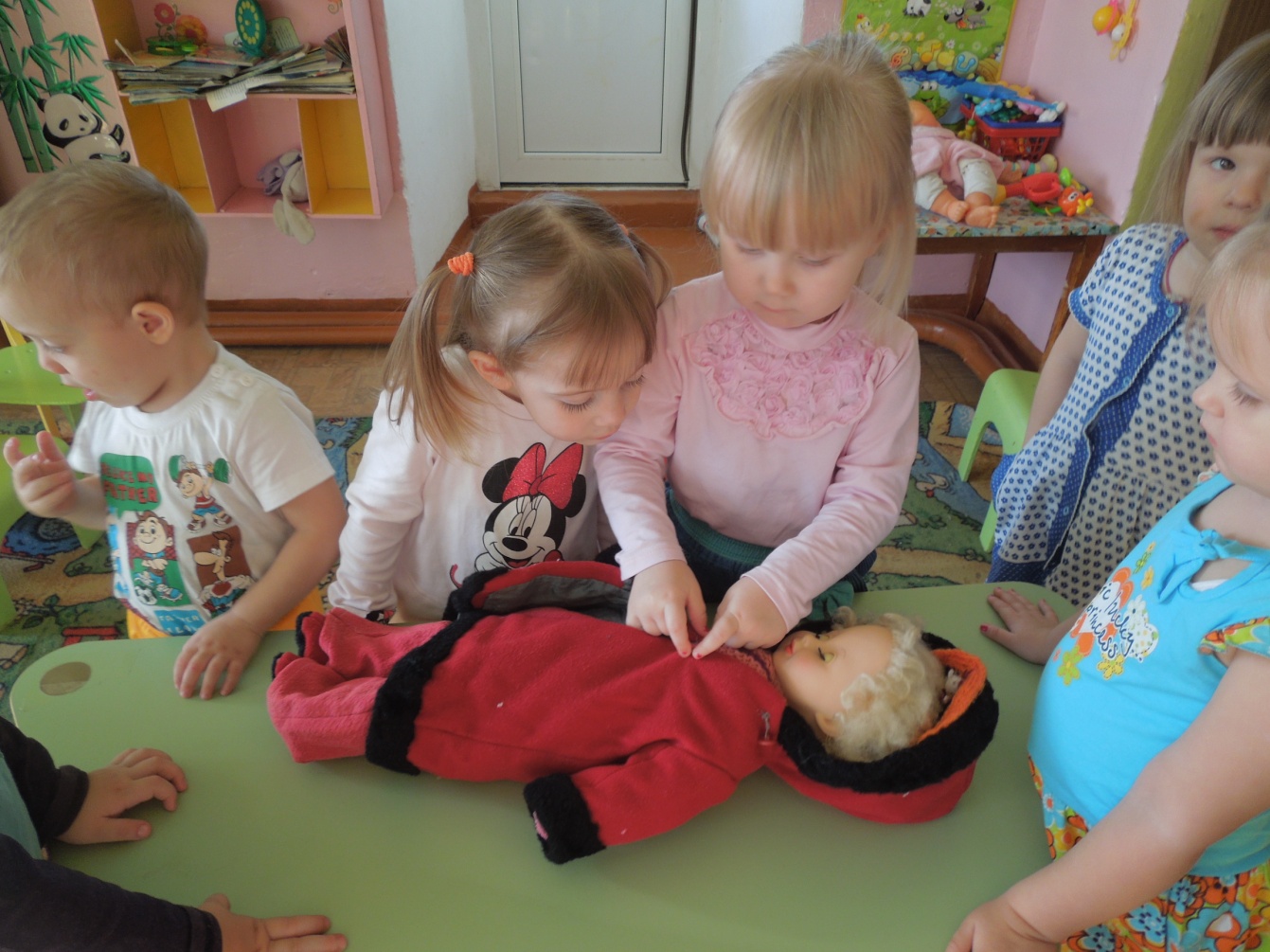 Сотворчество детей в коллективной деятельности
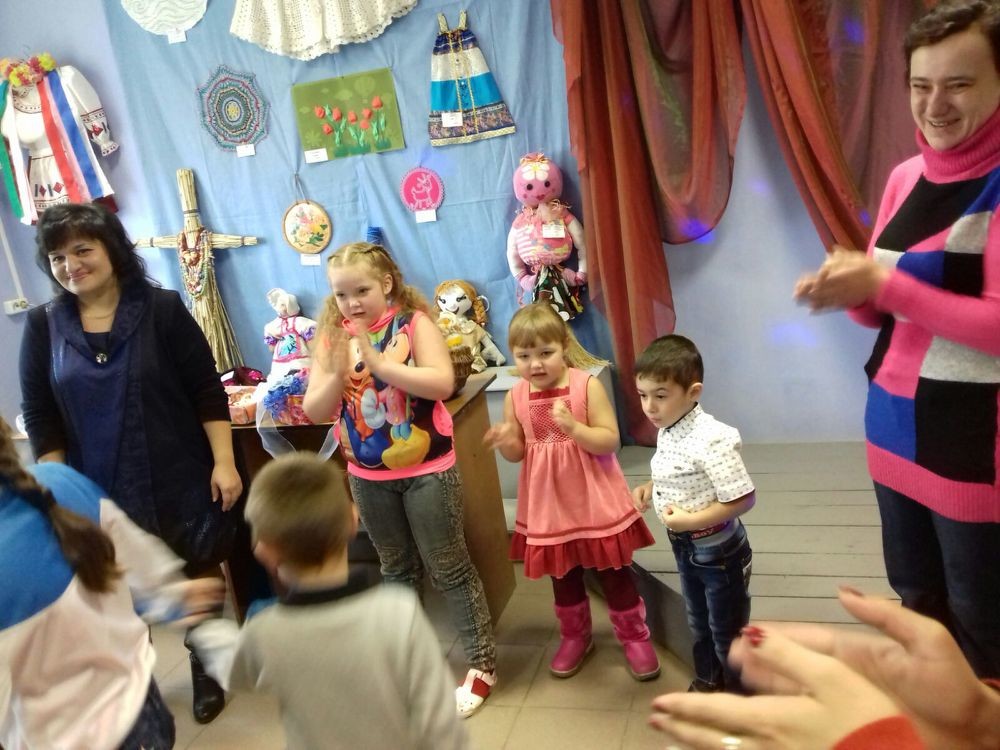 Сотворчество детей и родителей
Участие во всероссийской акции «Ночь искусств в музее»
На праздник с мамой, в форме, которую сшила тетя.
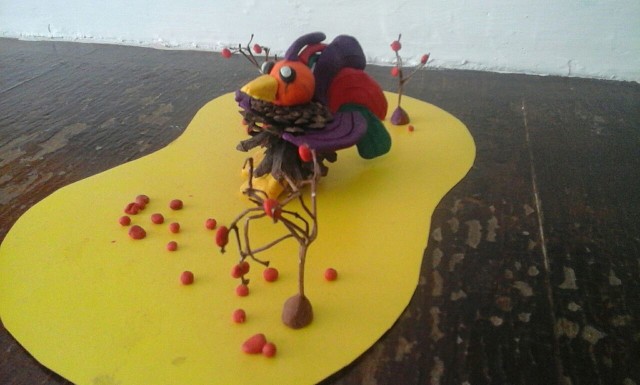 Работы детей совместно с родителями для выставки «Осенние фантазии»
Дети и родители творили вместе.
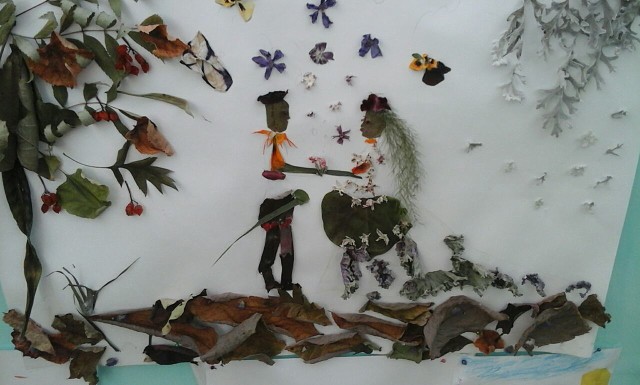 Работы детей совместно с родителями для выставки «Осенние фантазии»
Курочка и цыплятки.
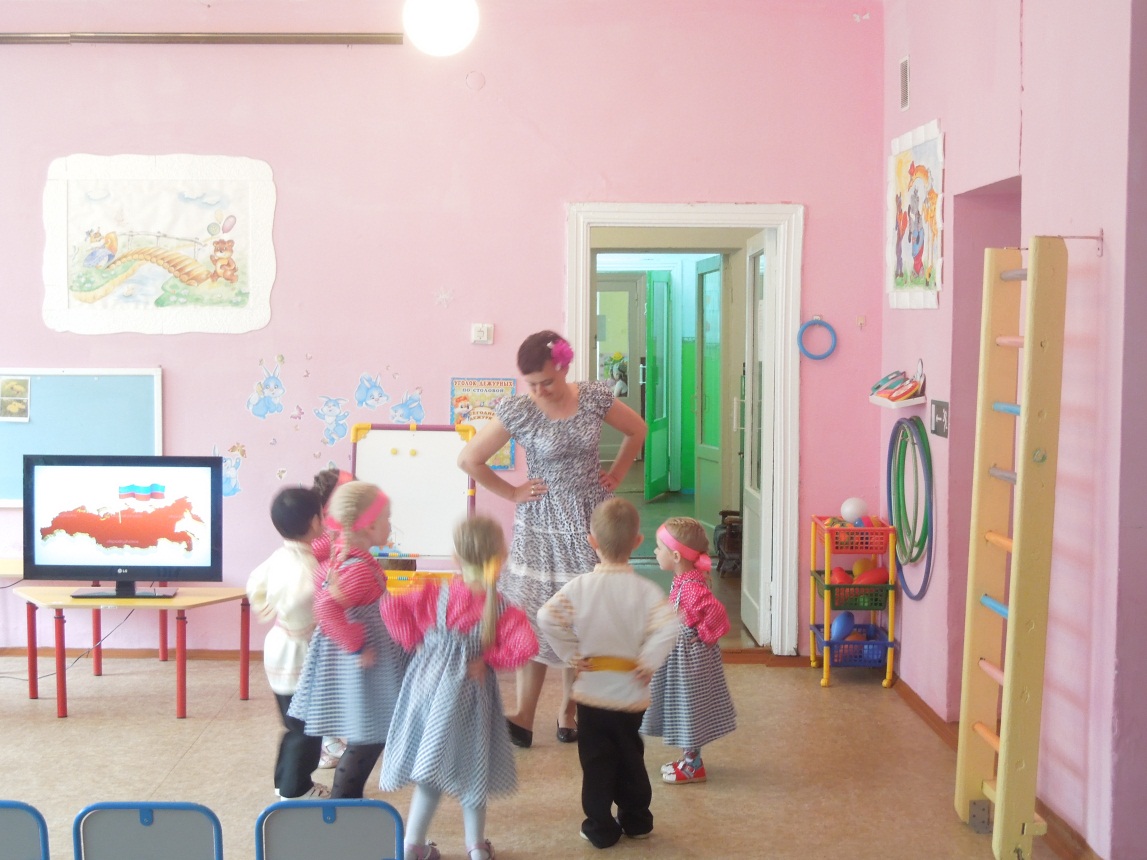 Сотворчество детей и воспитателя на праздниках и занятиях.
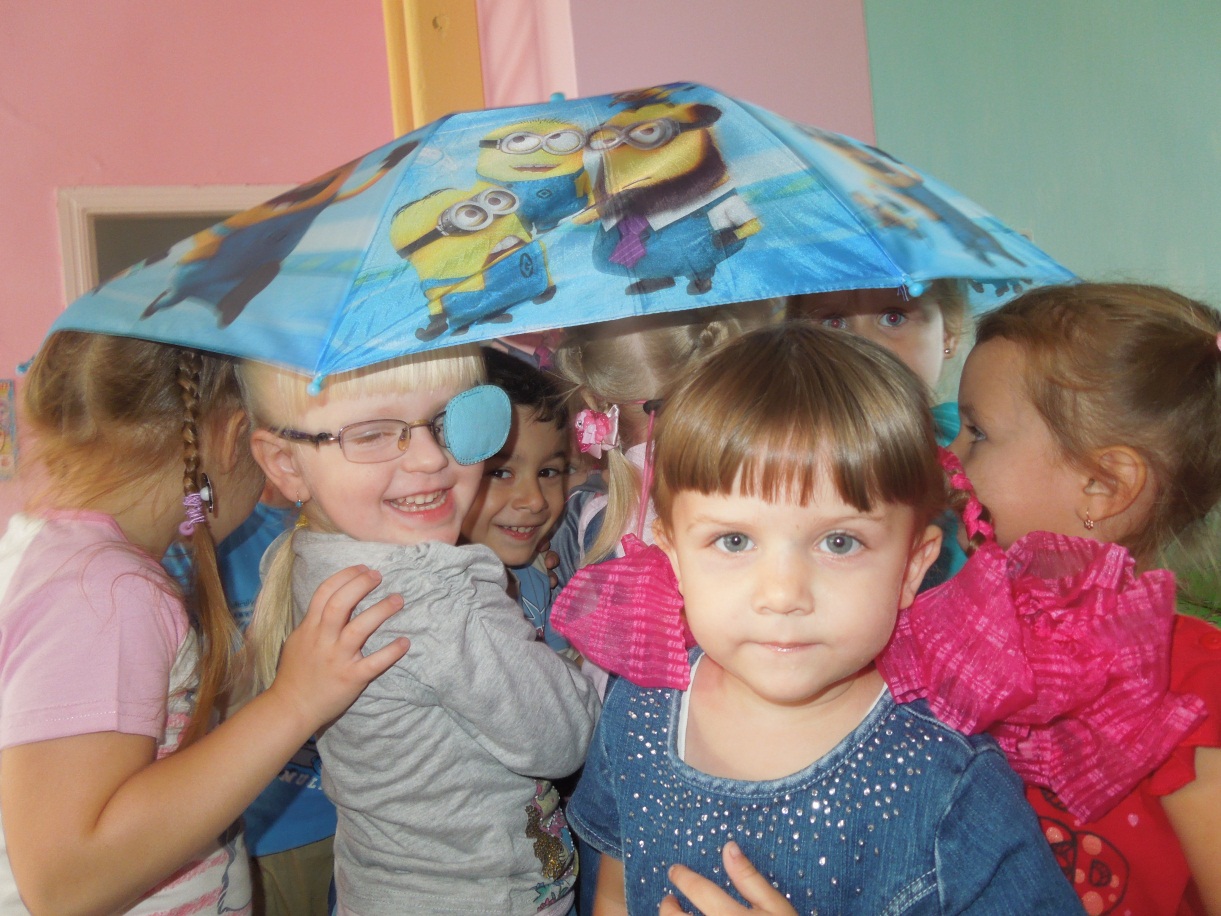 Занятие о свойствах воды.